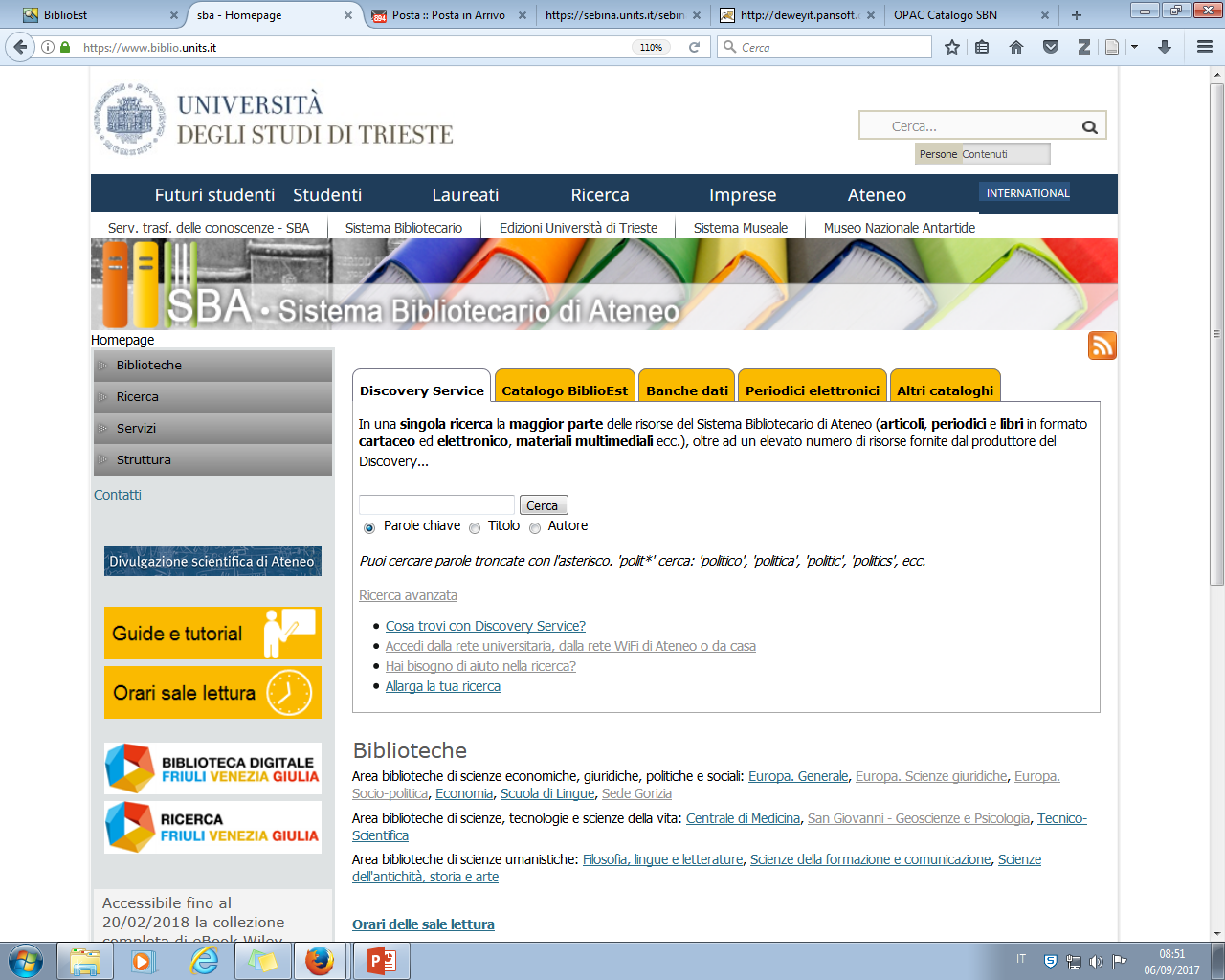 Biblioteche dell’Ateneo
Strumenti e servizi a disposizione degli utenti dell’Università di Trieste
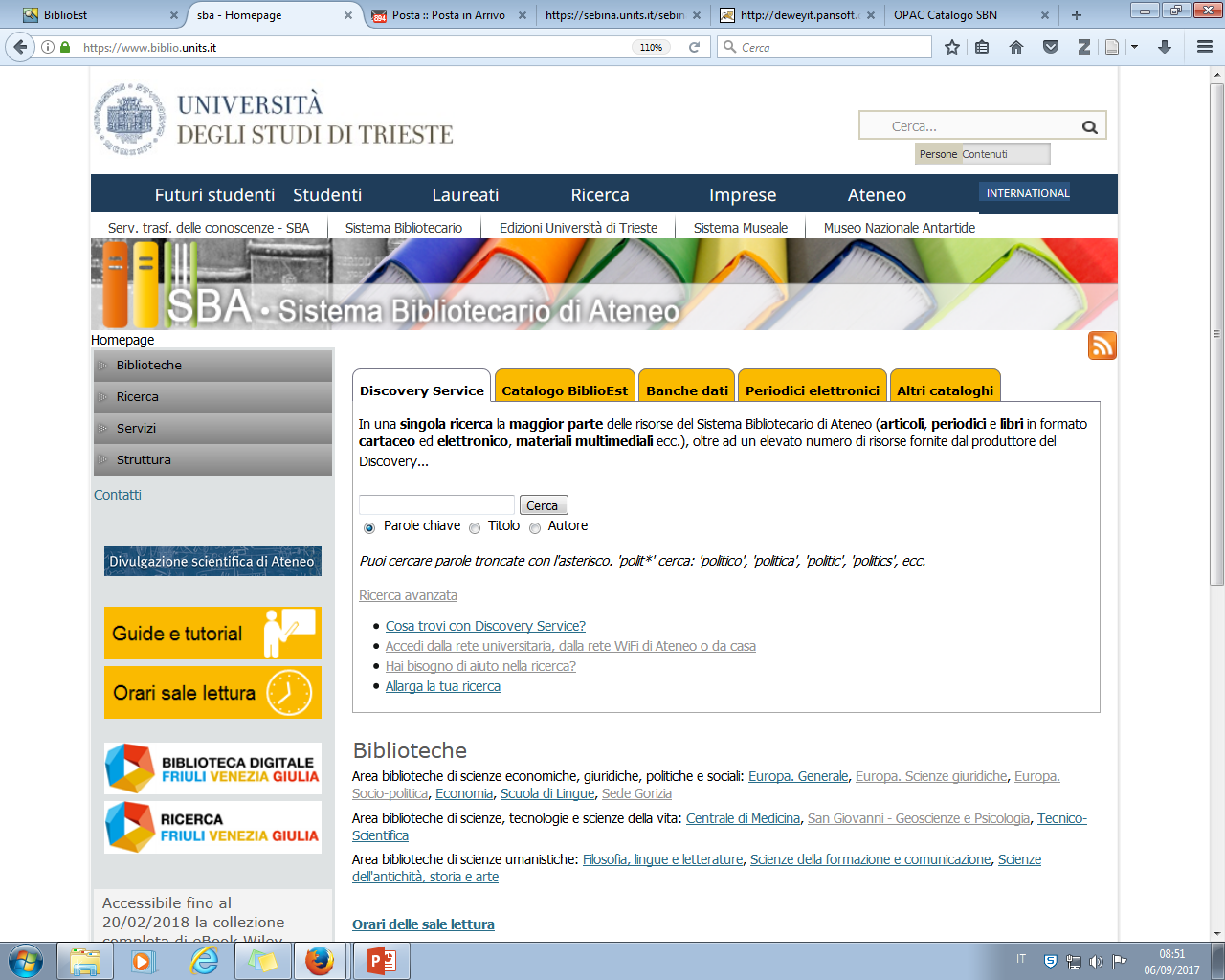 Di cosa parleremo
Perché venire in biblioteca, dove trovare le biblioteche di riferimento per i miei studi
Come trovare libri e riviste
Come consultarli e prenderli in prestito
Quali altri servizi offre il SBA
BIBLIOTECA DI STUDI UMANISTICI
Via Lazzaretto Vecchio, 8   1. piano

ORARIO: lu-gio  9:00-19.00    ve 9:00-17:00

Contatti: bsaprestito@units.it  
   tel. 040.5582880
Sito SBA: www.biblio.units.it
Collezioni: Storia, storia dell’arte,  geografia, scienze sociali, scienze dell’antichità, archeologia, comunicazione
Sale di lettura e Wi-fi
Postazioni per la ricerca nell’Opac e nelle risorse elettroniche
Documenti a scaffale aperto e in magazzini ad accesso chiuso
Accesso libero previo deposito di borse, zaini, etc. negli appositi armadietti
BIBLIOTECA DI FILOSOFIA, LINGUE E LETTERATURE STRANIERE
Androna Campo Marzio, 10   1. piano

ORARIO: lu-gio  9:00-19.00    ve 9:00-17:00

Contatti: biblett@units.it     tel. 0405584301
Sito SBA: www.biblio.units.it
Collezioni: Discipline dello spettacolo, Filosofia, Italianistica, Lingue e letterature straniere
Sale di lettura e Wi-fi
Postazioni per la ricerca nell’Opac e nelle risorse elettroniche
Documenti a scaffale aperto e in magazzini ad accesso chiuso
Accesso libero previo deposito di borse, zaini, etc. negli appositi armadietti
Ma per entrare in biblioteca mi serve una tessera?
No! Posso accedere a tutte le biblioteche anche se non
ho ancora la tessera: posso andare a studiare in sala di lettura, curiosare fra gli scaffali, utilizzare i libri che mi servono…Ma è meglio farla, mi servirà per:
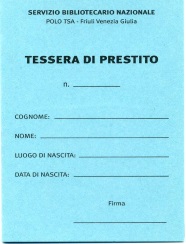 Prestito locale
Altri servizi
Per fare la tessera occorre:
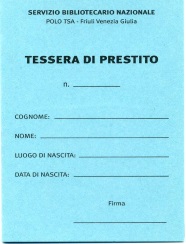 Documento personale
Prova di iscrizione all’Università
(student card, bollettino delle tasse pagate, mail di avvenuta
Immatricolazione)
La tessera è valida in tutte le biblioteche universitarie e anche in quelle pubbliche!
Partiamo dall’inizio…
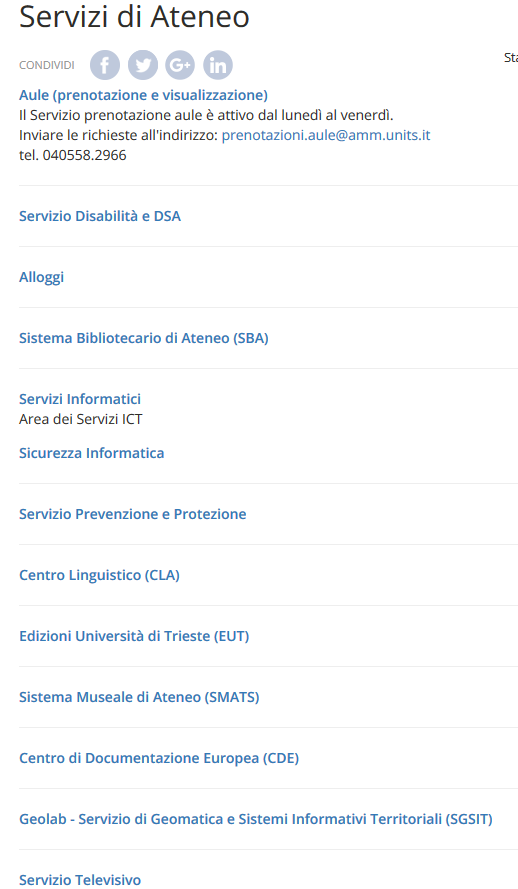 www.biblio.units.it
[Speaker Notes: Linguette cliccabili
Perché questa struttura? Dal generale al particolare, il DS ingloba le risorse successive (non tutte)]
Come faccio a sapere quale biblioteca possiede un libro? Dove lo cerco?
www.biblioest.it
Palermo, Massimo, Linguistica italiana. Bologna : Il Mulino, 2015
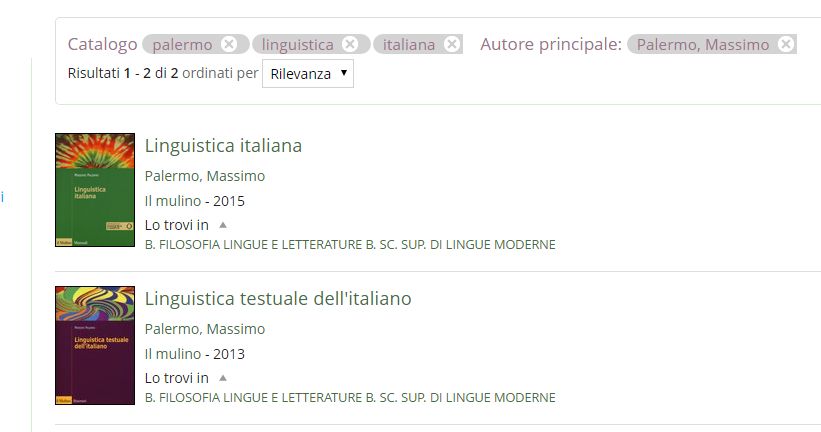 Quali sono i testi d’esame adottati dalla prof.ssa Piras?
[Speaker Notes: Esempio dal vivo di raffinamento]
Quali sono i testi d’esame adottati dal prof. Romanini?
[Speaker Notes: Esempio dal vivo di raffinamento]
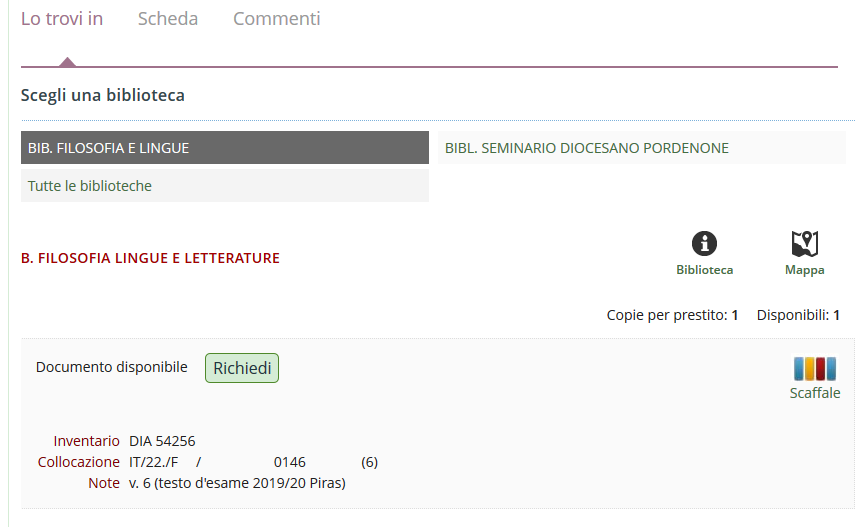 [Speaker Notes: Mettere schermata con consultazione libera]
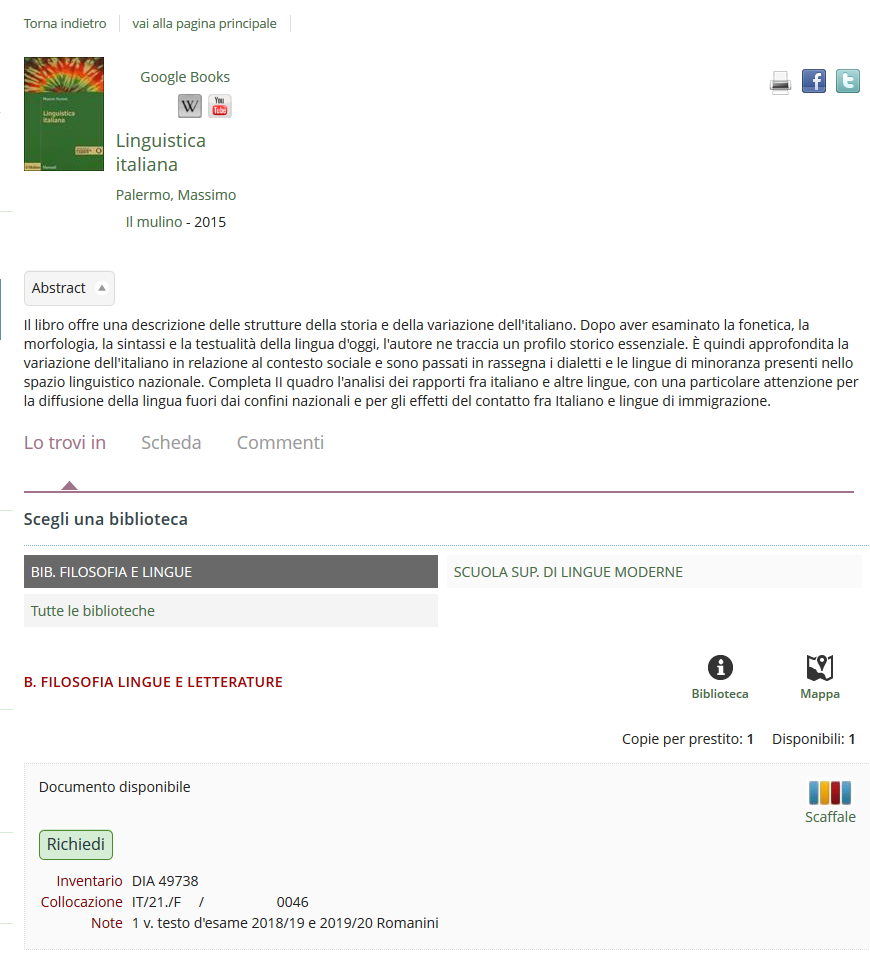 [Speaker Notes: Mettere schermata con consultazione libera]
Cos’è la collocazione? A cosa mi serve? E’ l’indirizzo del volume…
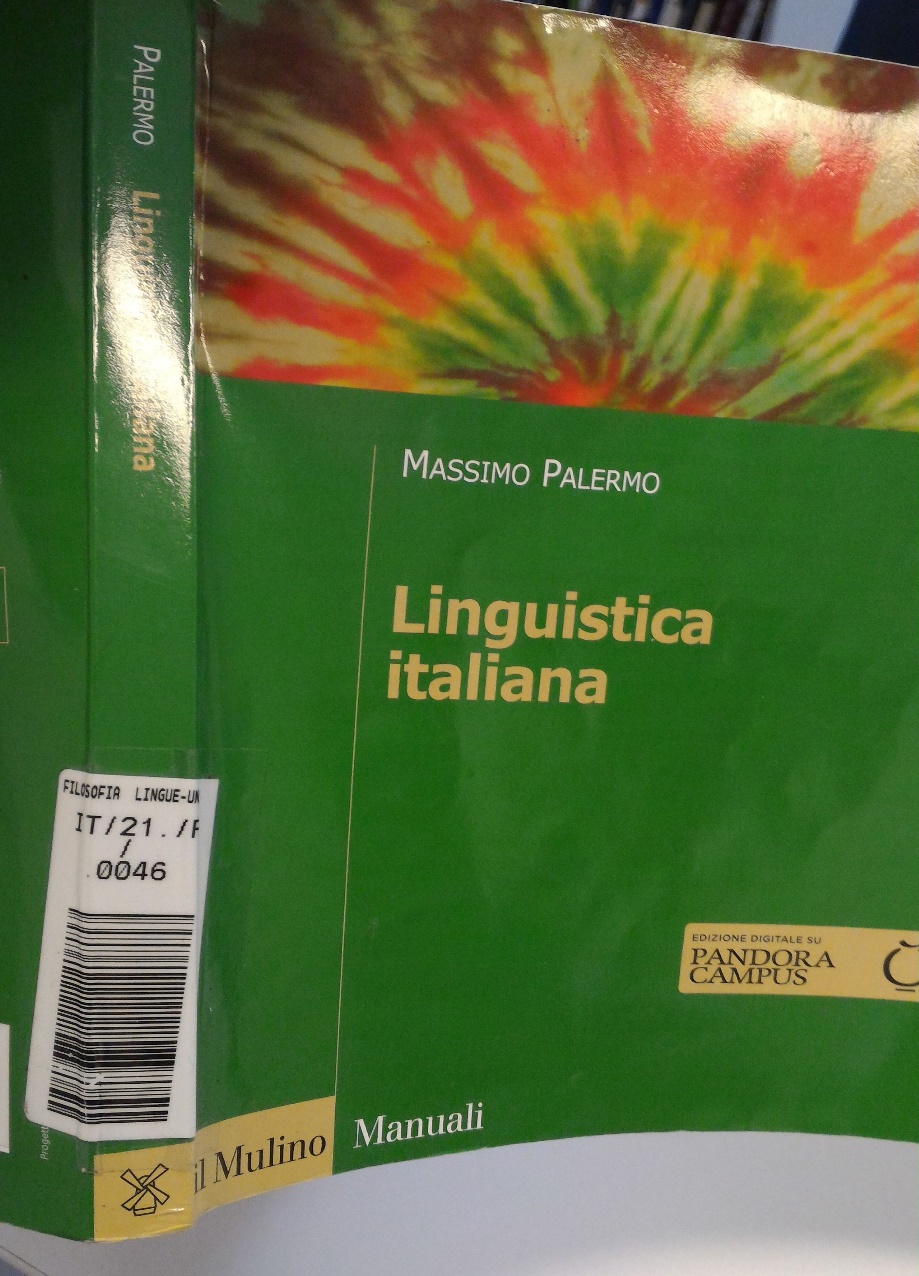 Il testo è prestabile solo per una settimana
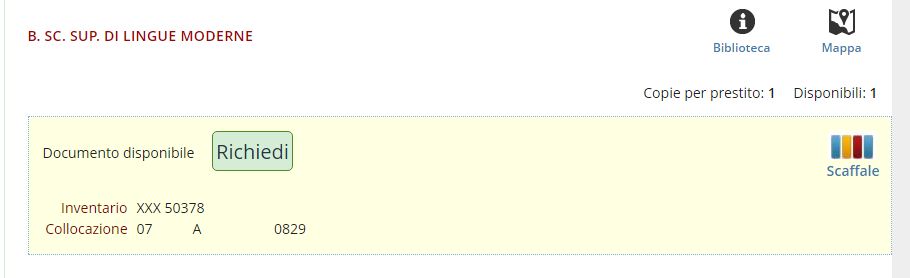 Il testo è prestabile per 30 giorni
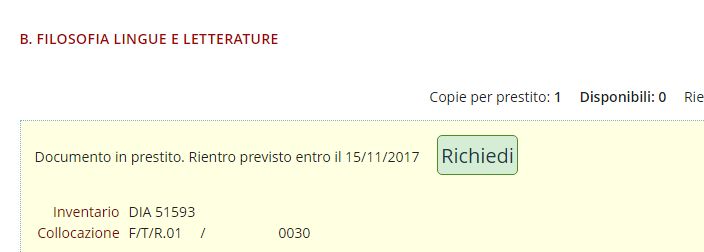 Il testo è in prestito, lo posso prenotare
[Speaker Notes: Cambiare prima etichetta]
Spazio personale
Utente: sXXXXX 
Password: XXXXX
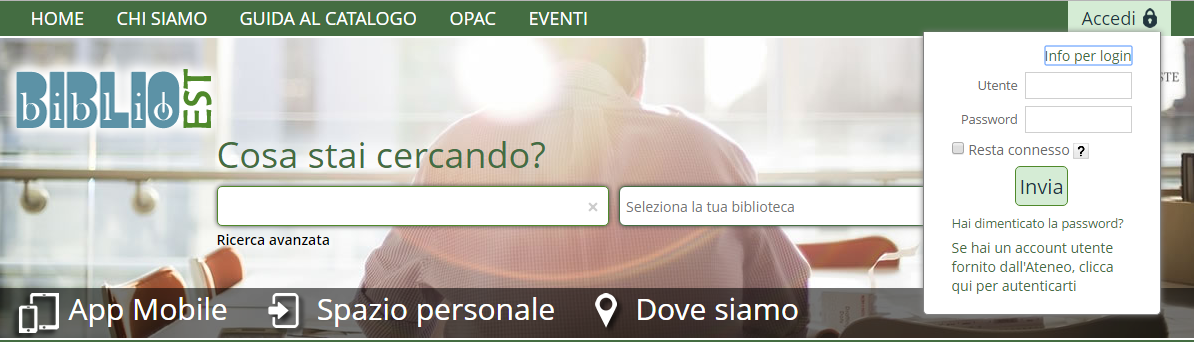 Accedendo al mio spazio personale posso:
Salvare le mie ricerche
Controllare i miei prestiti
Prenotare/prorogare i volumi
Suggerire acquisti alla biblioteca
Prendere in prestito digitale alcune risorse elettroniche
Ebook Indaco
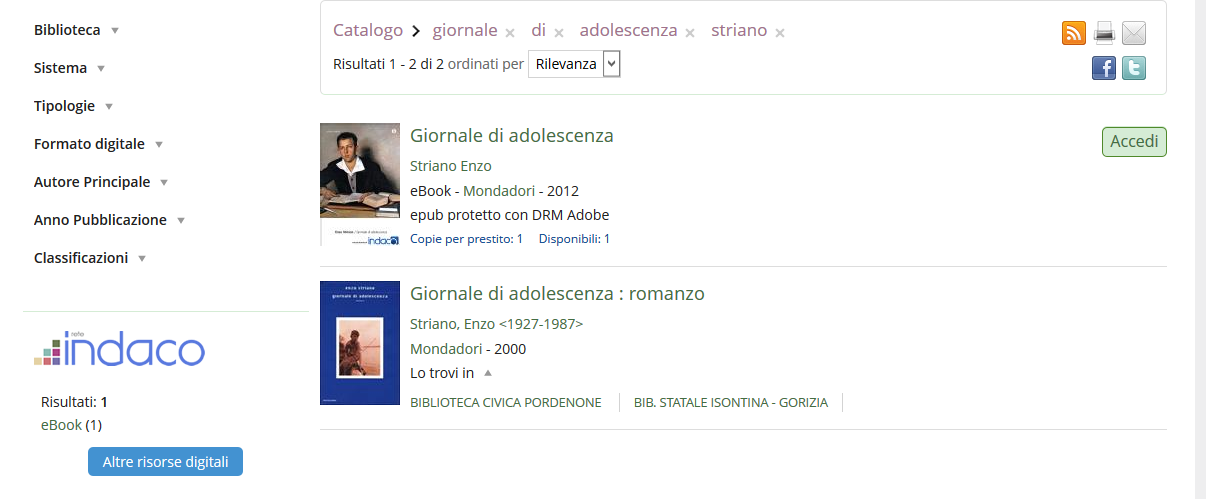 Ebook Indaco
Ebook Mlol
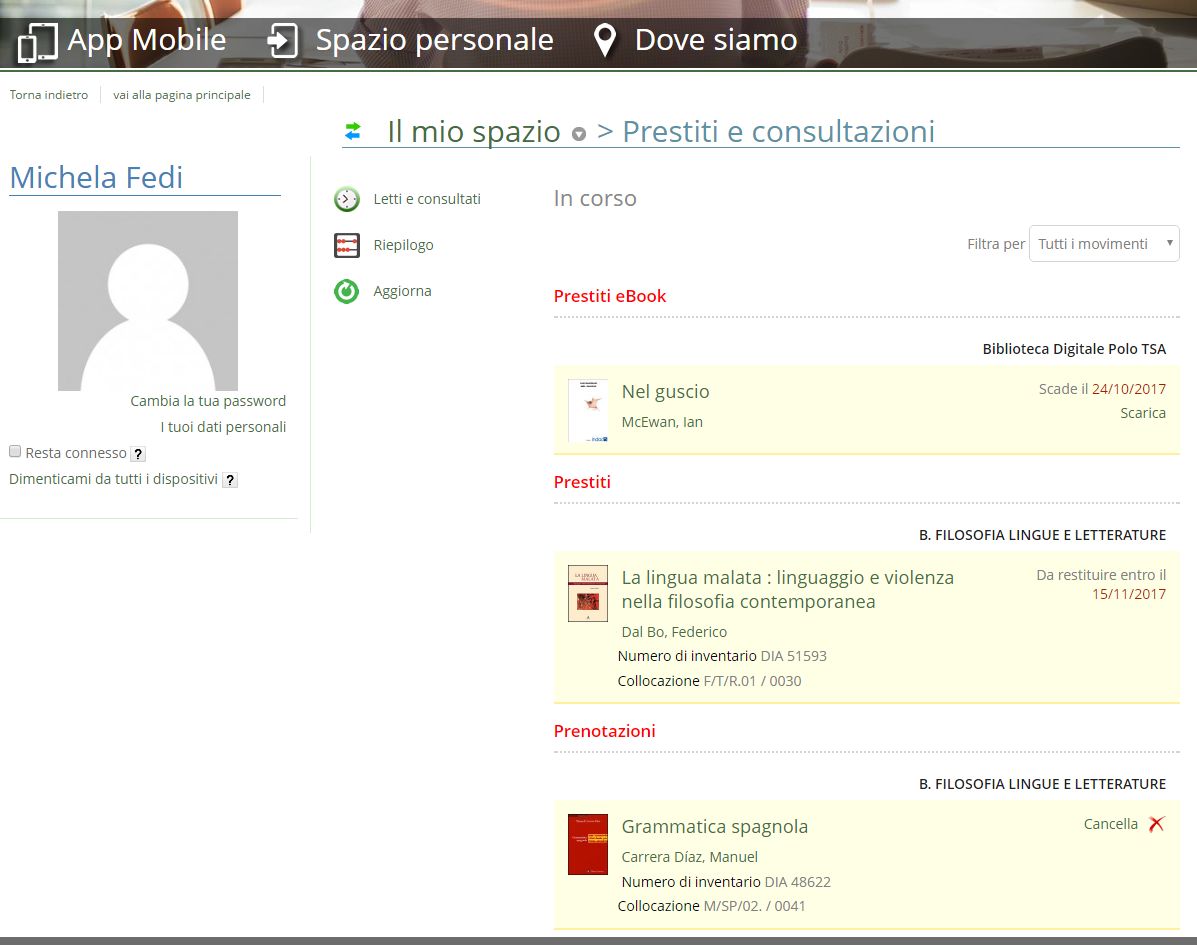 Ebook scaricabile
Un esempio di articolo
Trovare:

 Vagata, Daniela Shalom, ‘’Nel segno della letteratura: Ugo Foscolo interprete di Machiavelli’’, Italianistica, n. 44(3), 2015, pag. 89-108
2.Ricerca sul catalogo
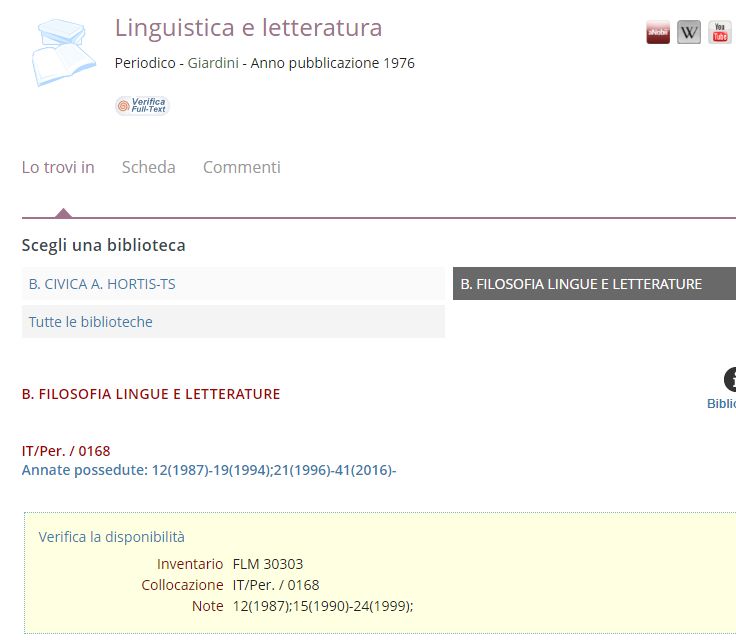 Collocazione e consistenza di periodico.

Es. di consistenza:
2016-  Il periodico è in corso (annate disponibili dal 1987 al 1994 e dal 1996 al 2016)

1994;1996 c’è una lacuna nel posseduto, l’annata 1995 non è presente

C’è un’altra possibilità per reperirla? Verifica il full-text
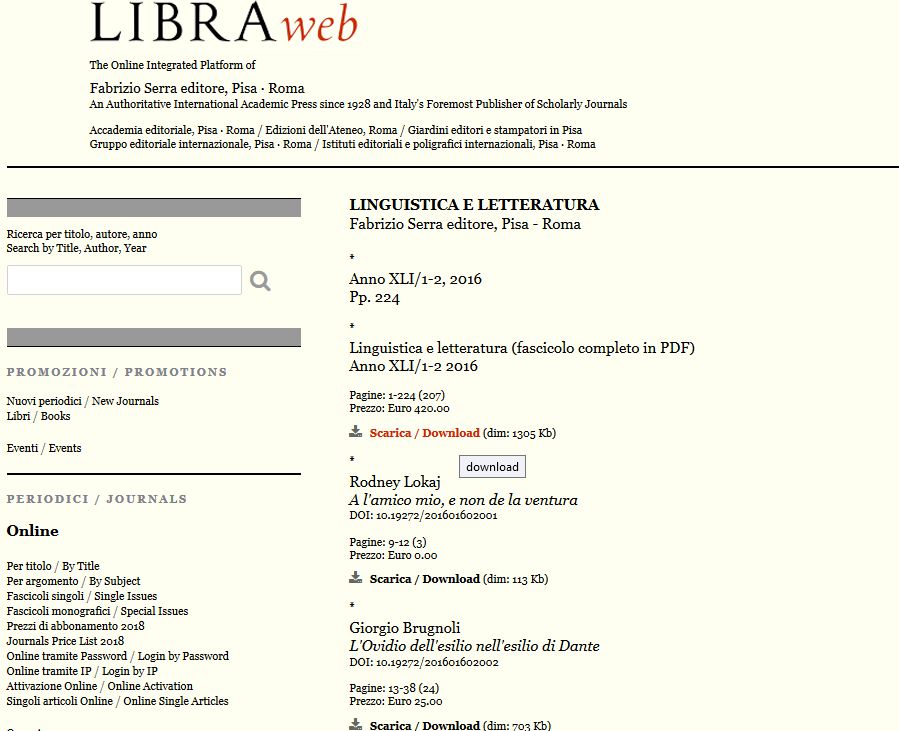 Come cercare (periodico)
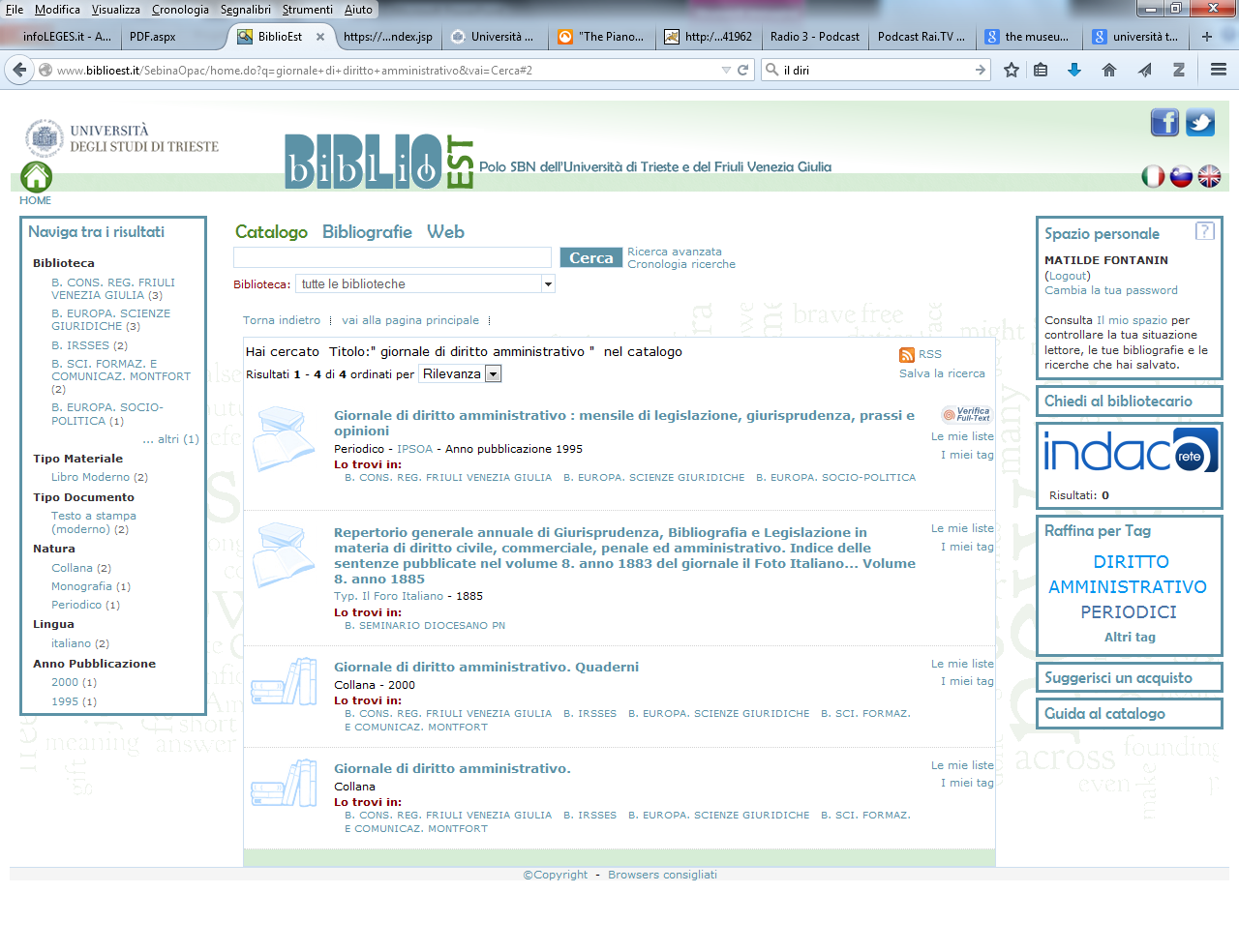 Ho trovato un testo elettronico…e adesso?
In questo caso accedo tramite il mio spazio personale in Biblioest
Altre risorse da www.biblio.units.it
Discovery
Banche dati
Periodici elettronici
Altri cataloghi (OpenstarTS, Thesis, Cataloghi retrospettivi
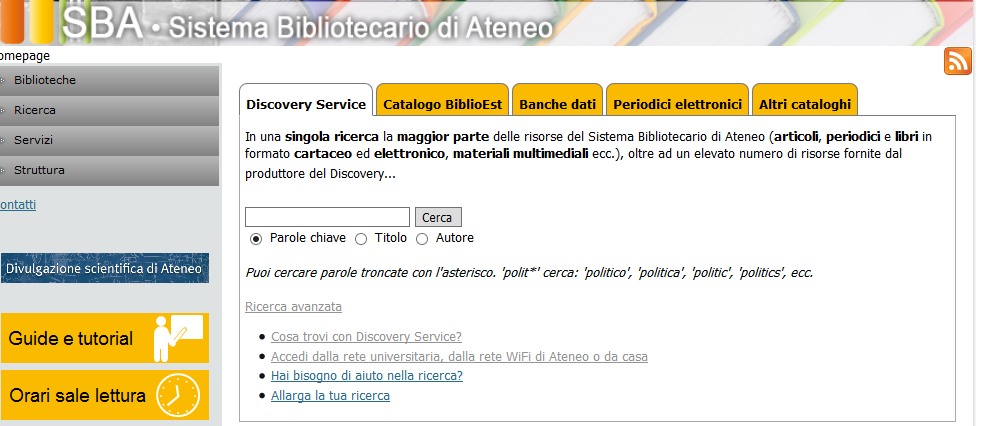 Altri servizi che le biblioteche mi offrono:
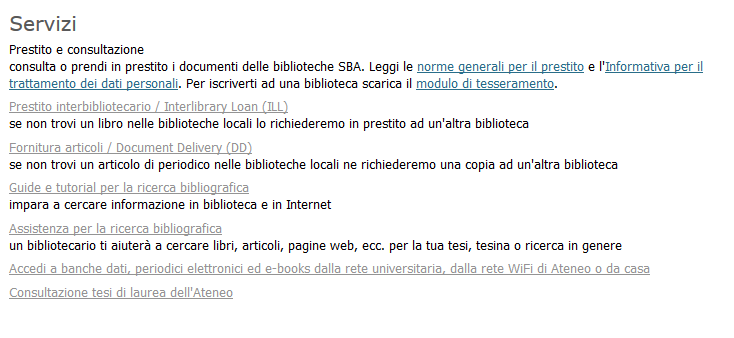 Alcuni di questi servizi sono riservati agli studenti e al personale dell’Ateneo ed è necessaria l’autenticazione tramite il proprio account da studente
Accesso ai servizi per gruppi di utenti
3. Servizi delle Biblioteche
Condizioni per l’accesso
Polo SBN
Catalogo (Biblioest)
E-books:
Rete Indaco
MLOL
Essere registrati presso una delle Biblioteche aderenti 
Per MLOL: essere stati abilitati dalla Biblioteca Statale Stelio Crise
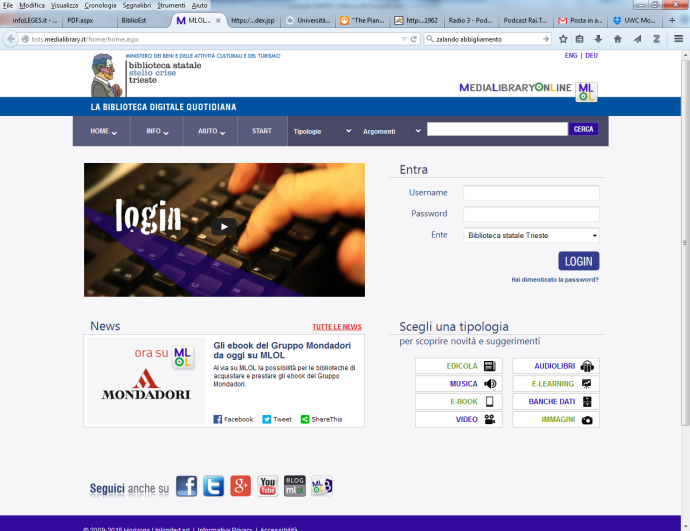 3. Servizi delle Biblioteche
Criteri per l’accesso
UNITS
Risorse elettroniche di Ateneo
E-journals e E-books
BD accademiche
Portali etc.
Nilde
Essere all’interno della Rete Universitaria 
(anche attraverso EZProxy)
3. Servizi delle Biblioteche
Servizi in Ateneo per gli utenti UNITS
Occorre un account di Ateneo per:
Fornitura di documenti (articoli) - NILDE
Risorse elettroniche di Ateneo
Banche Dati
Ejournals
Ebooks
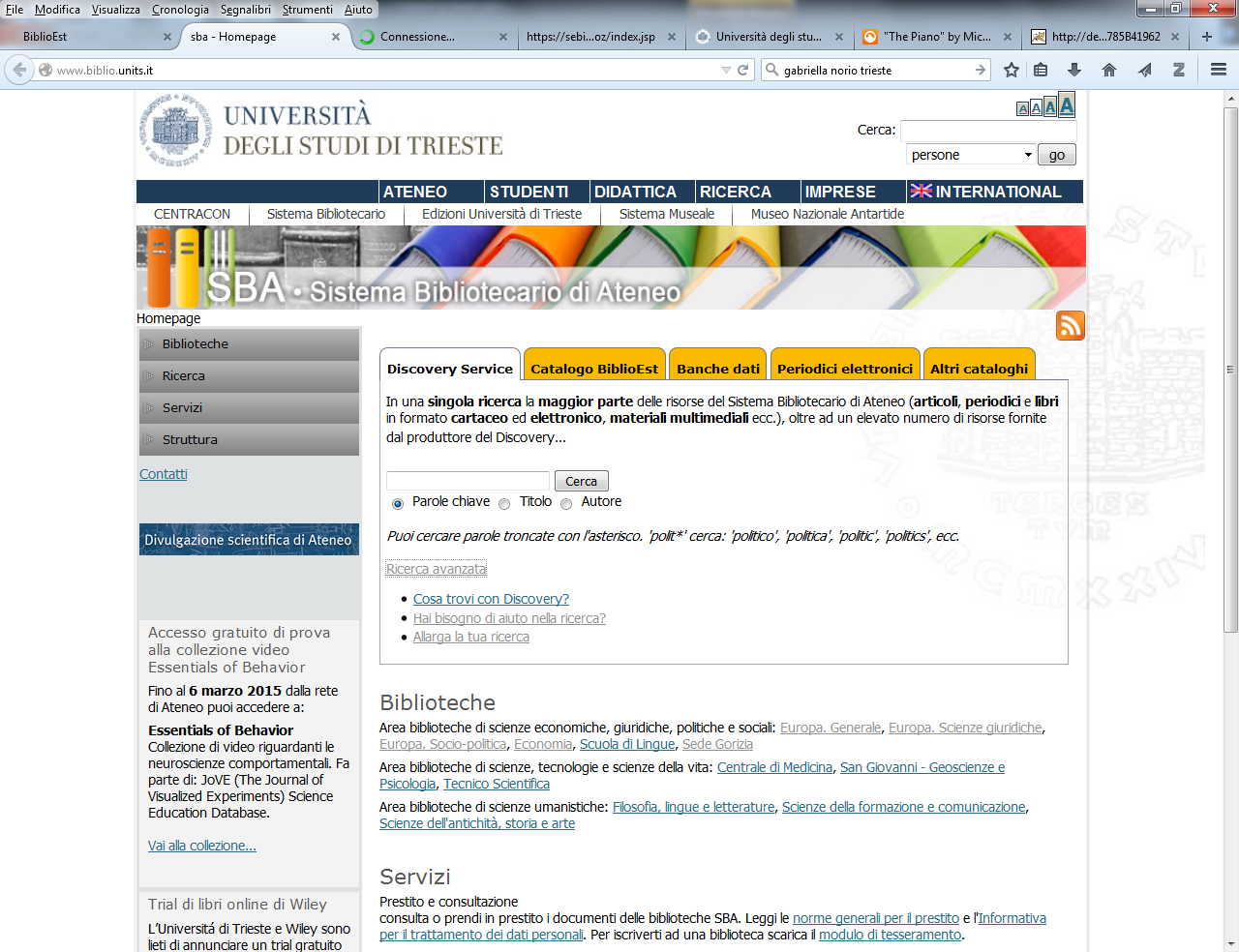 3. Servizi delle Biblioteche
Cosa vuol dire «EZ-Proxy»?
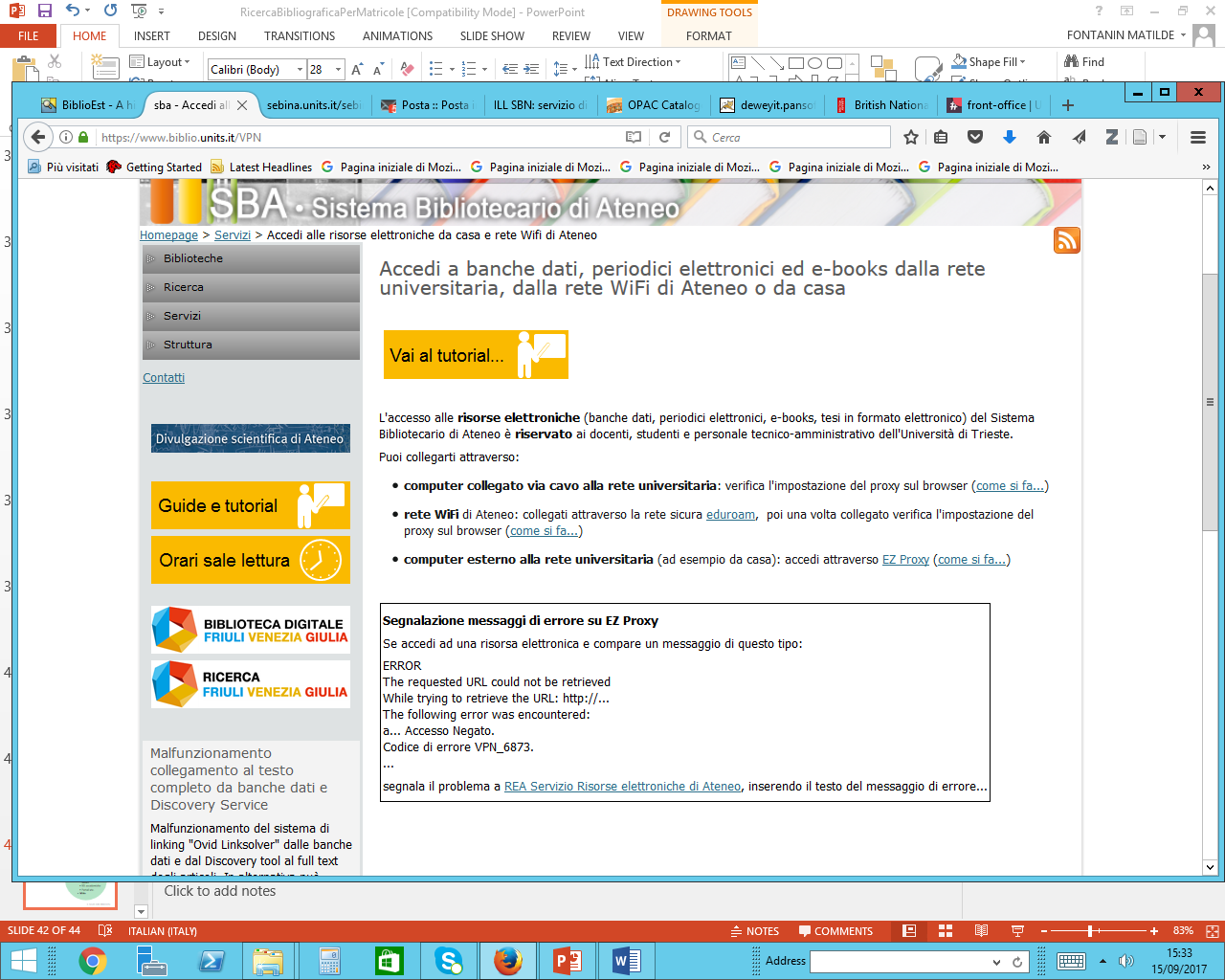 Server per accedere alle risorse anche da casa
Riepilogo: in biblioteca trovo
Libri
Giornali
Film e musica
Articoli scientifici
E-books
Banche dati disciplinari
Internet
Riepilogo: nella biblioteca digitale trovo
Catalogo delle pubblicazioni possedute;
E-journals: periodici accademici e non;
E-books: libri in prestito e da scaricare, per lo studio e lo svago;
Banche dati disciplinari;
Pubblicazioni dell’Università (archivio istituzionale)
Dove trovare maggiori info?
Sistema Bibliotecario di Ateneo
Catalogo Biblioest
Risorse elettroniche per gli utenti di Polo
Tutoriali 
http://moodle.units.it/moodle/course/view.php?id=1486
Grazie per l’attenzione!
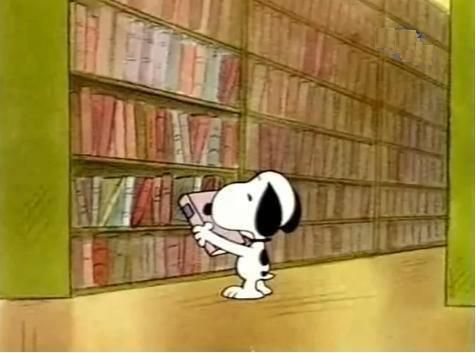 Vi aspettiamo in biblioteca!
Vi aspettiamo in biblioteca!
Federica Moretto   fmoretto@units.it
Michela Fedi      fedi@units.it